DEPARTAMENTO DE SALUD ASOCIACIÓN DEL ALTO MAGDALENA 2024
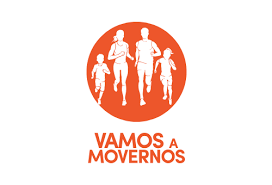 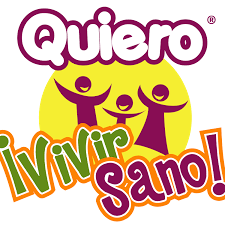 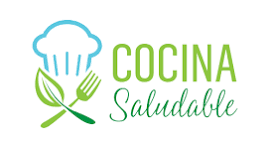 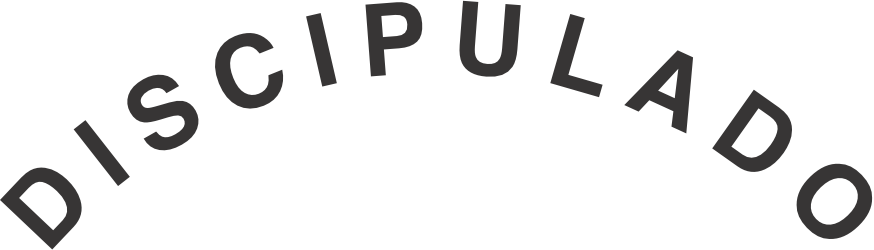 Conexión con Dios
Competencias
Relaciones
Roles
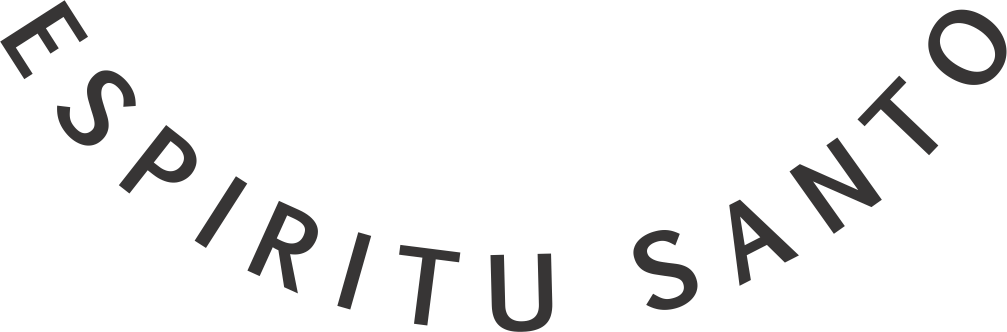 Instituciones
Programas
Actividades
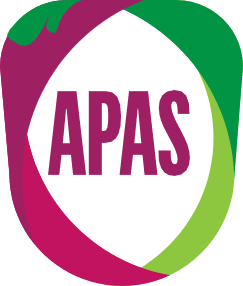 1.ESTABLECER LAS APAS .
Vamos a reactivar la Asociación de Profesionales Adventistas de la Salud, APAS.
  
  Entregar listado por distrito de los profesionales de la salud que hayan en cada una de las iglesias.  Para ello enviaremos link.
2.  RECONOCIMIENTO A PROFECIONALES EN SALUD
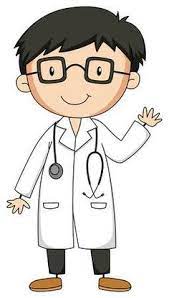 11 de Mayo Día de Reconocimiento a todos los profesionales de la salud de nuestra iglesia.
3. ESPERANZA SOBRE RUEDAS . ASOCIACION CENTRAL.       MAYO 31- 3 JUNIO // SABANA DE BOGOTÁ
Actividad de impacto y testificación
Posicionar la marca Quiero Vivir Sano
Dar a conocer el ministerio de la salud de la Iglesia Adventista
Mover las redes sociales como medio de testificación.
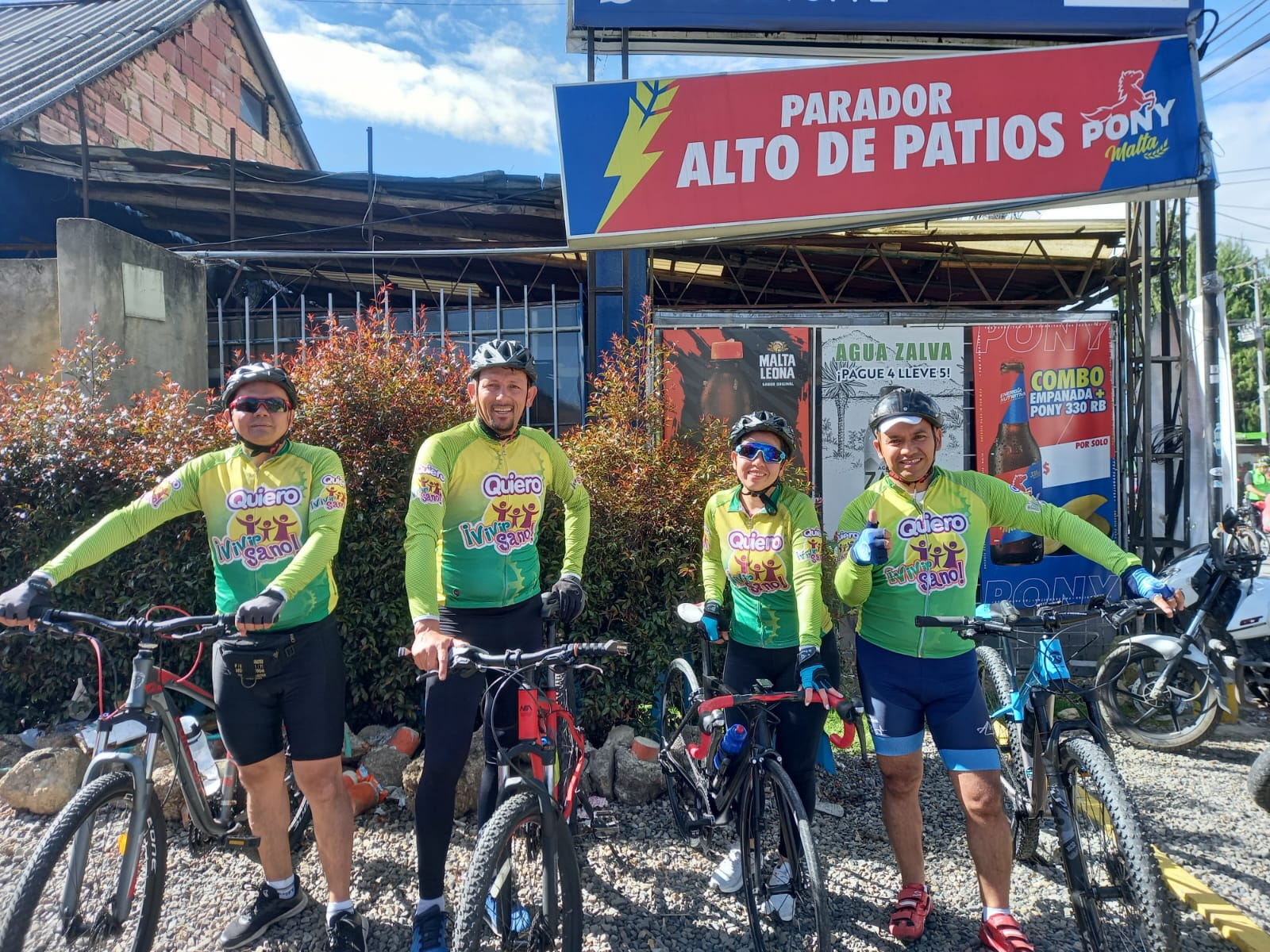 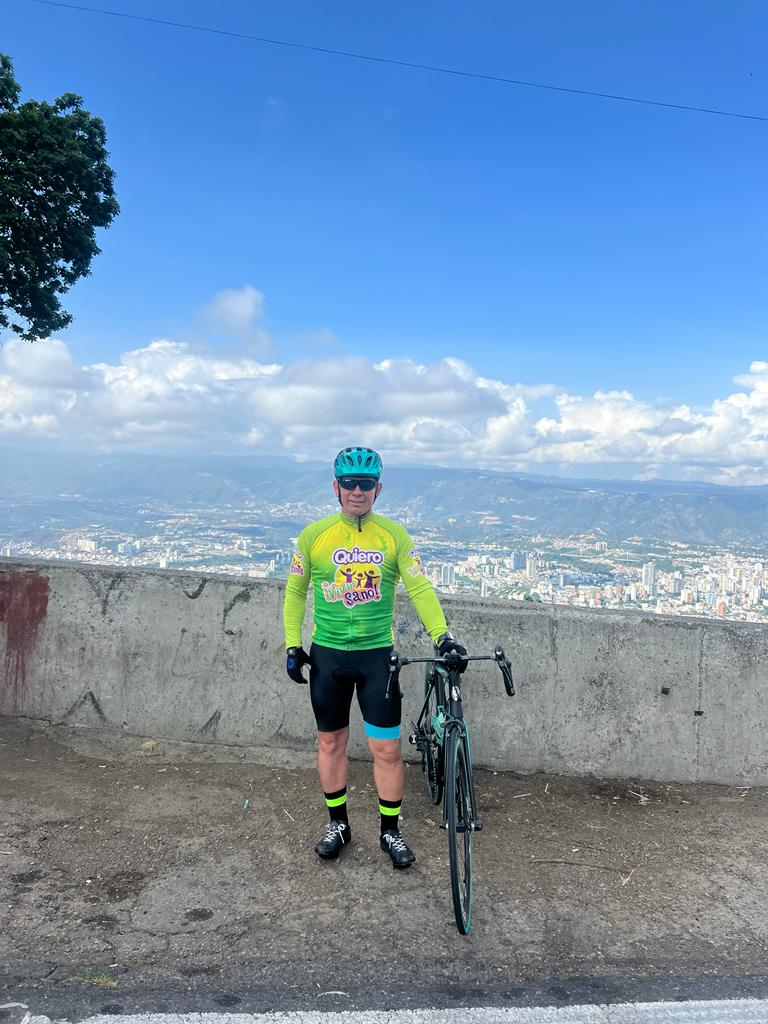 UNIFORMES QVS
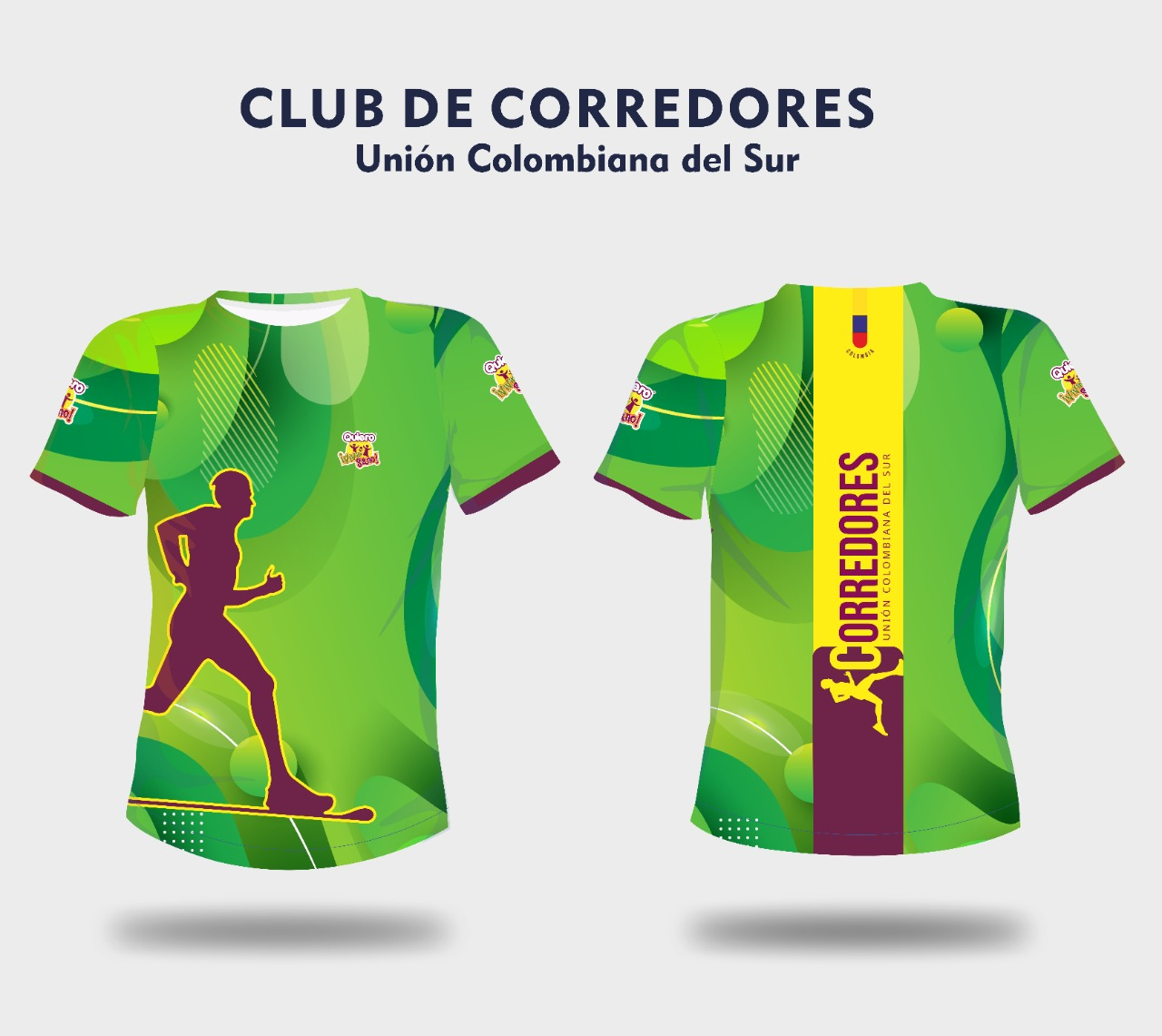 CAMISETA QVS DE ACTIVIDADES DE IMPACTO
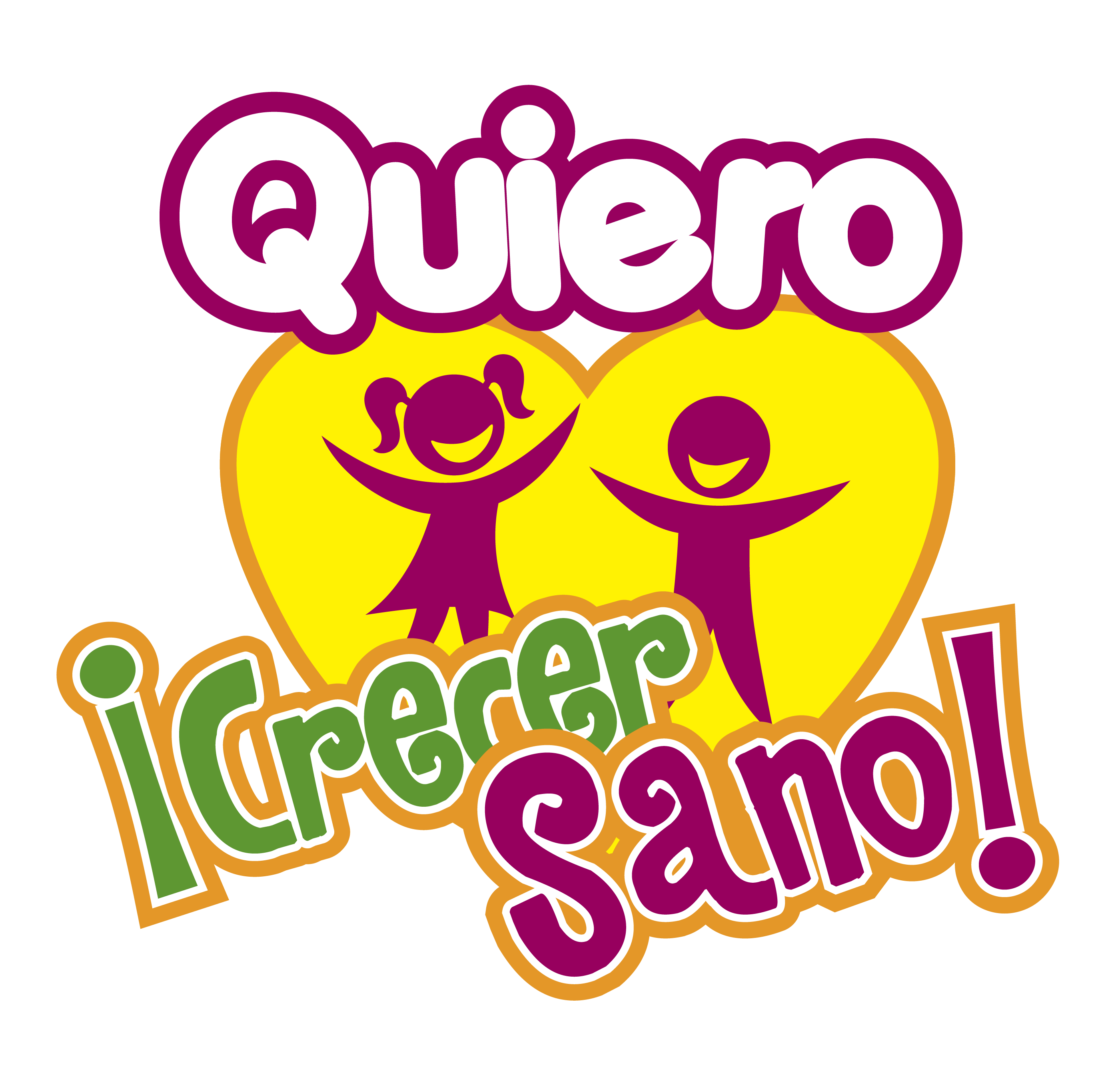 4. PROGRAMA QUIERO ¡CRECER SANO.
¡Quiero Crecer Sano! es un programa de la marca Quiero ¡Vivir Sano! que contribuye a tener una Salud Integral (física, mental, espiritual y social) en los niños, a través del desarrollo de hábitos saludables y Valores para Vivir bien.
5.  BRIGADA MEDICO ADVENTISTA. 15 -22 JUNIO
1- Dar a conocer a los profesionales de la salud esta iniciativa del departamento de Salud de la UNIÓN.

2 - Los profesionales donaran su tiempo, trabajo y recursos para apoyar la Comunidad guambiana en el cauca.
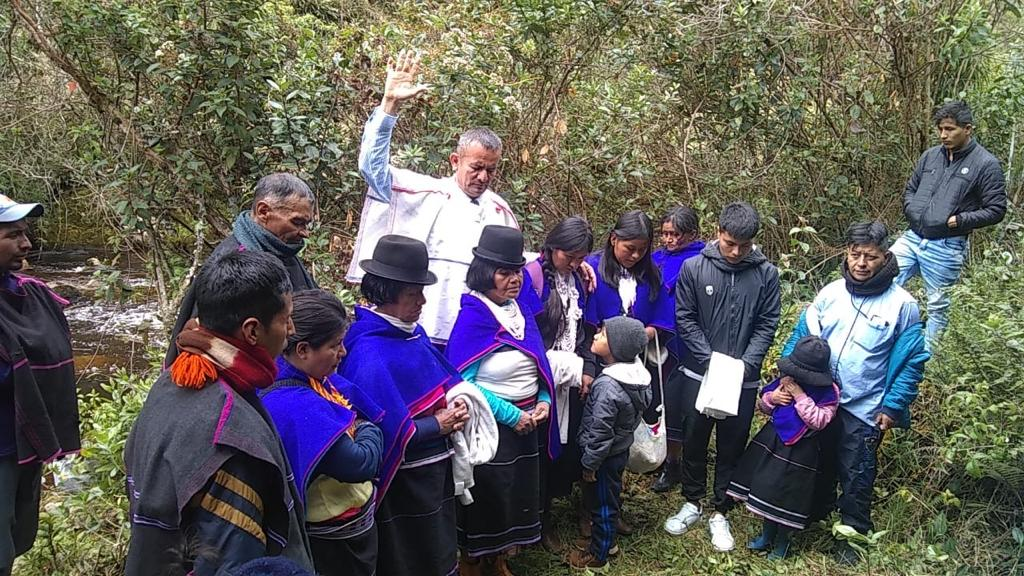 6  .CURSO-TALLER. PROMOTORES DE SALUD Y ESPERANZA                       ASOCIACION ALTO MAGDALENA FINCA MARANATHA                                                  JUNIO 27 -1 JULIO
7. EVANGELISMO DE LA SALUD
20-27 de Julio: Semana de la salud familiar. DESTINO SALUD TOTAL
La semana de oración de salud se centrará en el Movimiento Destino Salud Total. El Ministerio de Salud de la DIA proporcionará el material para la semana de oración de Salud y el bienestar.